Планирование методической работы на 2019-2020 учебный год ГМО учителей математики
Руководитель ГМО Елена Анатольевна Носач
Цели в сфере образования
обеспечение глобальной конкурентоспособности российского образования,
вхождение Российской Федерации в число десяти ведущих стран мира по качеству общего образования

Указ Президента России от 7 мая 2018 года
Направления совершенствования общего образования -
Усиление внимания к формированию функциональной грамотности
Повышение уровня познавательной самостоятельности учащихся
3. Формирование метапредметных результатов 
4. Повышение интереса учащихся к изучению математики и естественнонаучных предметов
5. Повышение эффективности работы с одаренными и успешными учащимися
6. Повышение эффективности инвестиций в образование
7. Улучшение образовательной среды в школе
Ближайшие события в оценке
2019-2024 гг. общероссийская и региональная оценка по модели PISA, проводит Рособрнадзор
мониторИНГ Формирования функционаЛьной грамотности, или «Мягкий» МониторингИнститут стратегии развития образования РАО, руководитель Проекта - Г.С. Ковалева
Математическая грамотность
Естественно-научная грамотность
Читательская грамотность
Финансовая грамотность
Креативное и критическое мышление 
Глобальные компетенции
Открытые материалы «мягкого Мониторинга»
20 августа 2019 г. состоялось открытие демонстрационных материалов для оценки функциональной грамотности учащихся 5 и 7 классов по шести направлениям, ссылка на материалы: http://skiv.instrao.ru. Материалы прошли апробацию в 24 регионах страны.
Рабочие тетради с дополнительным комплектом материалов по всем направлениям готовятся к изданию издательством «Просвещение»
Описание подходов к оценке функциональной грамотности и первых результатов мониторинга  - в августовском номере журнала «Отечественная и зарубежная педагогика»
Ресурсы
В августе вышел тематический номер журнала, посвящённый мониторингу функциональной грамотности.
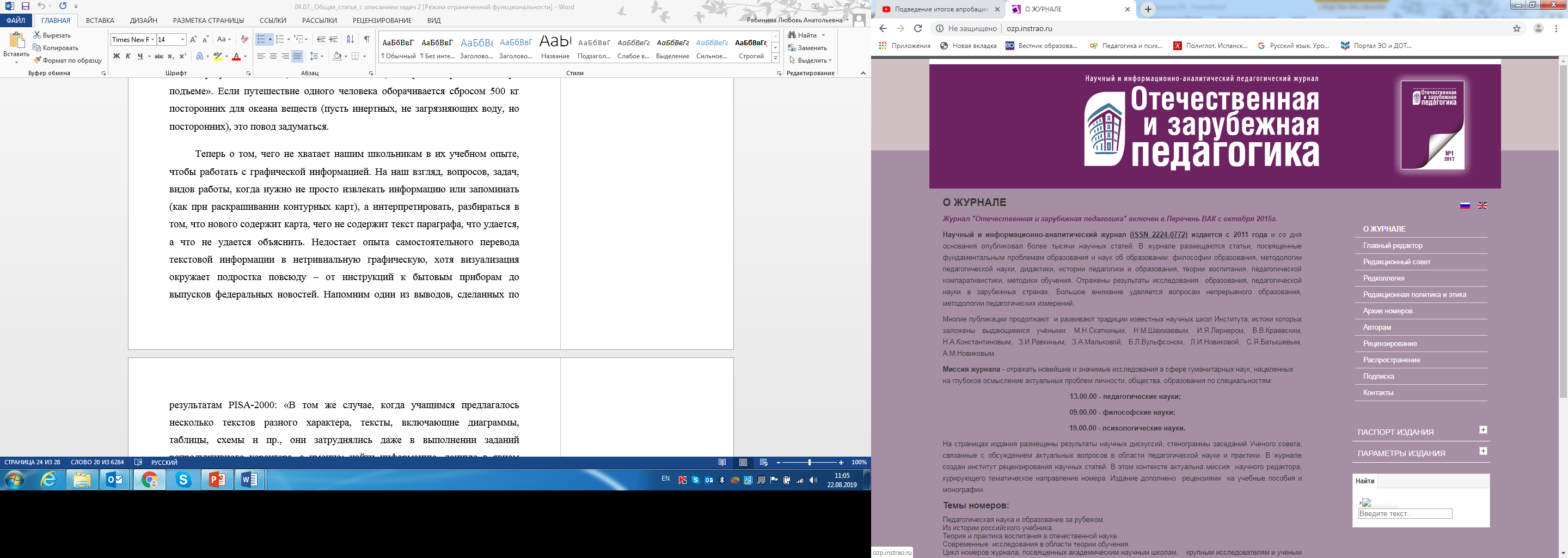 https://www.youtube.com/watch?v=vOKLOVrTdTs материалы по результатам международного проекта «Ключевые компетенции и новая грамотность»
Открытые материалы «мягкого Мониторинга»
http://www.centeroko.ru/pisa18/pisa2018.html
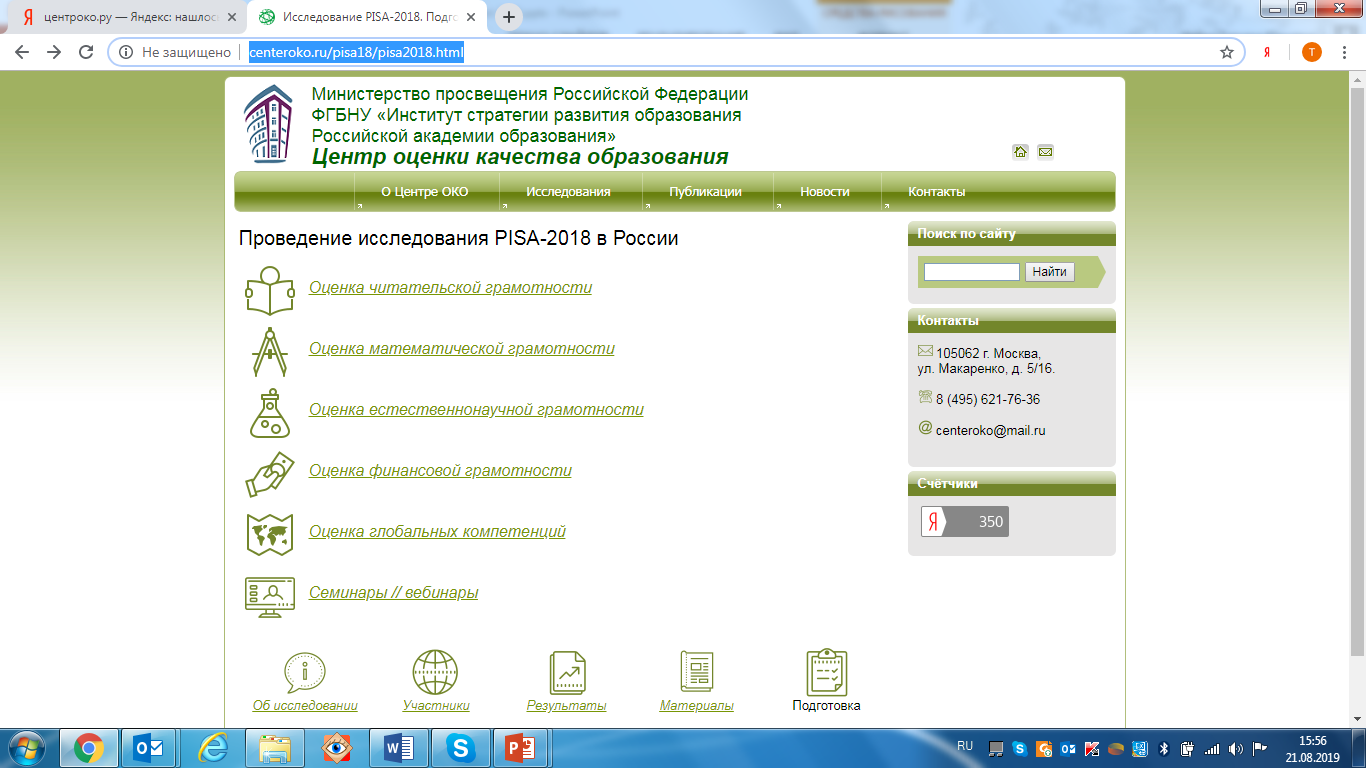 http://www.centeroko.ru/  (описание подходов, демонстрационные варианты)
сайт МЦКО https://myskills.ru/ (электронная версия измерительных материалов)
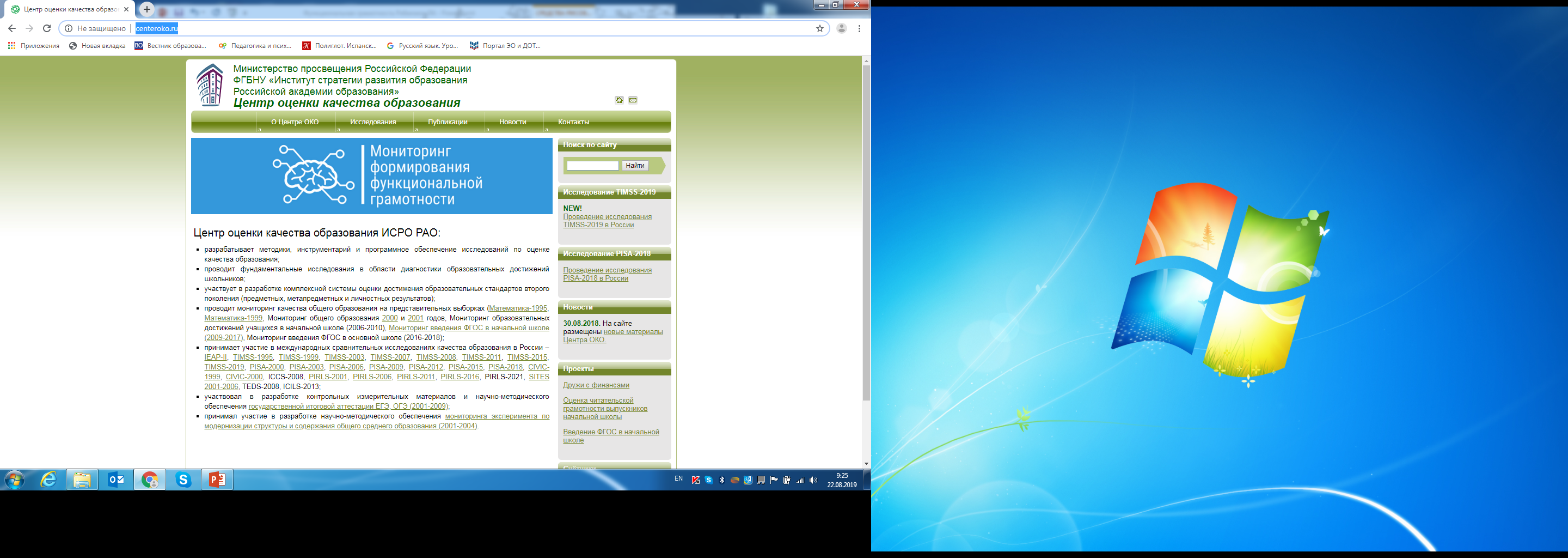 Центр оценки качества образования
С октября 2019  года ежемесячно будут проводиться вебинары для образовательных организаций и методических служб, посвящённые вопросам оценки и формирования функциональной грамотности.
Планы на будущее
1. Разработка системы заданий для учащихся 6, 8 и 9 классов.
2. Организация мониторинга функциональной грамотности с 5 по 9 класс (с 2020 года) на представительной выборке страны
3.Создание открытого банка учебно-методических материалов на платформе РЭШ
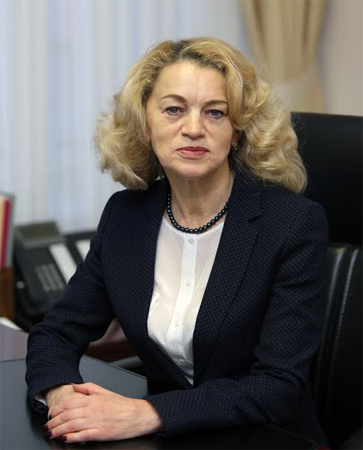 Вместе с тем представляется, что, соблюдая лучшие традиции красноярского образования и ответственно реализуя новые начинания, мы сможем создать условия для вхождения российского школьного образования в первую десятку лучших школьных систем мира и, как следствие, обеспечить современное качество образования в Красноярском крае. 
Министр образования Красноярского края С.И.Маковская, 23 августа 2019 года
Методические рекомендации по математике (базовый уровень) ЕГЭ в Красноярском крае в 2019 году
В рабочих программах необходимо сделать акцент на формировании практико-ориентированных умений, выстроить систему изучения практической, жизненно важной математики в основной и старшей школе, обратить внимание на: 
– умение принимать решения на основе выполненных расчетов; 
– навыки самоконтроля с помощью оценки значений физических величин на основе жизненного опыта; 
– развитие базовой логической культуры; 
– освоение базовых объектов и понятий курса стереометрии, актуализации базовых знаний курса планиметрии.
МЕТОДИЧЕСКИЕ РЕКОМЕНДАЦИИ 
ЕГЭ (профильный уровень) 2019 года
Среди общих результатов ЕГЭ по математике 2019 г. следует отметить резкое снижение процента ошибок в ответах на задания первой части работы, особенно среди участников экзамена, получивших хотя бы 1 балл за выполнение заданий с полным решением. Это свидетельствует о росте качества подготовки выпускников в части техники выполнения математических операций.
В 2019 г. участники ЕГЭ могли сдавать экзамен только на одном из уровней. Отсутствие «подстраховки» в виде экзамена базового уровня, очевидно, повлияло на качество подготовки участников ЕГЭ профильного уровня. 
В результате заметно снизилась доля участников ЕГЭ, набравших баллы в диапазоне 0-60 т.б., и повысилась доля участников с высокими результатами - почти половина участников показали результаты выше 61 т.б. (в 2018 г. – около 32%).
Определенную роль также сыграло создание и массовое внедрение учебных материалов по экономической и финансовой грамотности в курсе математики, разработанных при поддержке Министерства финансов РФ и Банка России с привлечением ведущих специалистов в области математического и финансово-экономического образования. Этим обусловлен рост процентов выполнения заданий ЕГЭ по математике с экономическим содержанием.
Средний балл  ЕГЭ в динамике за 3 года
РЕЗУЛЬТАТЫ ГИА-9 ДЛЯ АНАЛИЗА 
(2018-2019 учебный год)
Дорожная карта 
по формированию и развитию математической и финансовой грамотности 
обучающихся 5,7 классов